Το φραγκικό βασίλειο – τα πρώτα βήματα
Α` μισό 5ου αι.: οι Σάλιοι Φράγκοι εγκαθίστανται βόρεια του ποταμού Σομ, στην κοιλάδα του Σχέλδη/ βοηθητικά στρατεύματα στο ρωμαϊκό στρατό
Μυθολογικός πρόγονος: Μερόβις ή Μερόβειος (Μεροβίγγεια δυναστεία) – ισχυρίζονται ότι είναι απόγονοι των Τρώων
Χιλδέριχος: πολεμά με τους Ρωμαίους εναντίον των Βησιγότθων και των Σαξώνων
Θάβεται με το ρωμαϊκό θώρακα και αντίστοιχη εξάρτηση
Χάρτης 1 – Ο ποταμός Σομ
Χάρτης 2 – Η κοιλάδα του Σχέλδη
Ο Χλωδοβίκος ή Κλόβης
481/482: διαδέχεται το Χιλδέριχο
Παίρνει τη θέση του ρωμαίου Συάγριου στη Σουασόν
Μέσω ενός γάμου, συμμαχεί με τους Φράγκους πέραν του Ρήνου/ νικά τους Αλαμανούς
Παντρεύεται τη βουργούνδια πριγκίπισσα Κλωτίλδη/ βαπτίζεται ορθόδοξος
Επεκτείνεται εις βάρος των αρειανών βησιγότθων με τη βοήθεια του Βυζαντίου και τους περιορίζει στην Ισπανία
Ο Κλόβης και οι διάδοχοί του
507: μάχη του Βουγιέ (δυτ. του Πουατιέ): οι Φράγκοι γίνονται κυρίαρχοι του βασιλείου της Τουλούζης
Το Παρίσι γίνεται πρωτεύουσα του Κλόβη/ Καμπρέ, Μανς
Διάδοχοι Κλόβη: κυριαρχούν στη Θουριγγία, ανατολική Βαυαρία, Βουργουνδία/ Σάξωνες και Φρίσιοι περιορίζονται στο Βορρά
561: θάνατος Κλωτάριου Α`/ το βασίλειο μοιράζεται στους 4 γιούς του/ ξεσπούν εμφύλιες διαμάχες ως το 584
584 – 592: ο βασιλιάς Γκοτράνδος δρα κατευναστικά ανάμεσα στους 4 πρίγκιπες
613: ο Κλωτάριος Β` αποκαθιστά την ενότητα του κράτους
Χάρτης Γαλλίας
Χάρτης Γερμανίας
Ο Κλόβης και η ορθοδοξία
Προστάτης των ορθοδόξων έναντι των αρειανών Βησιγότθων
Αναγνωρίζεται από τον αυτοκράτορα Αναστάσιο και τον Πάπα
Η εκκλησία της Γαλατίας μετατρέπεται σε εθνική εκκλησία
Σύνοδος Ορλεάνης (511): 
Οι επίσκοποι διορίζονται «με τη θέληση του βασιλιά»
Προέρχονται από τις τάξεις των κομήτων
Έχουν υπηρετήσει σε δημόσιες θέσεις
ΔΕΝ αποτρέπεται η σιμωνία (χρηματισμός, αγοραπωλησία εκκλησιαστικών θέσεων)
Φράγκοι και ρωμαϊκός πολιτισμός
Οι τίτλοι και το πρωτόκολλο προέρχονται από τη ρωμαϊκή παράδοση: vir gloriosus, eminentia, excellentissimi, gloriosissimi (ένδοξος άνδρας, εξοχότητα, εξοχότατοι, ενδοξότατοι)
Διατηρείται ο ρωμαϊκός τίτλος princeps (πρίγκιψ)
Ο Κλόβης ενταφιάζεται με το βυζαντινό τυπικό στο ναό των Αγίων Αποστόλων
Καλλιεργούνται τα λατινικά γράμματα
Διανόηση: σε πόλεις με γαλατορωμαϊκή παράδοση (Παρίσι, Σουασόν, Ορλεάνη)
Οι δυο λαοί μοιράζονται κοινές κατηγορίες: δίκαιο, εμπόριο, θρησκευτική λατρεία
Οι παραδόσεις τους
Αγαπούν το κυνήγι
Το εξασκούν με τη συνοδεία τους κοντά στις επαύλεις τους, στα βασιλικά κτήματα
Η συνοδεία τους:
- σωματοφύλακες: συγκροτούν ένα σώμα (schola regis) η ένταξη στο οποίο απαιτεί όρκο
- σύμβουλοι (leudes)
Διοίκηση και φορολογία
Ακολουθεί το πρότυπο της ρωμαϊκής επαρχιακής διοίκησης
Γραμματείες: εκδίδουν έγγραφα στα λατινικά
Οι εισηγητές είναι λαϊκοί (ΟΧΙ κληρικοί)
Το φορολογικό σύστημα στηρίζεται στο ρωμαϊκό:
- Άμεσοι φόροι
- Έμμεσοι φόροι (τελωνεία, διόδια)
Τα διόδια τροφοδοτούνται από τη συνέχιση του εμπορίου στη Μεσόγειο
Η οικονομία
Τα έσοδα των βασιλέων προέρχονται από τα κτήματά τους (fiscum) που τα διαχειρίζονται επιμελητές, υπό την καθοδήγηση του μαγιορδόμου (major palati)
Έκτακτα εισοδήματα: δώρα, φόροι υποτελών, βασιλικά δικαιώματα (δικαίωμα διαμονής)
Νομίσματα: σόλιδος, τριτημόριο/ μορφή αυτοκράτορα, μονόγραμμα βασιλιά
Νομισματοκοπείο Μασσαλίας: ιδιαίτερα ενεργό πριν το 575/ η λομβαρδική κατάκτηση στη βόρεια Ιταλία κόβει τους δρόμους των Άλπεων και η Μασσαλία αποκτά κομβικό ρόλο
Ο ρόλος του βασιλιά
Ινδοευρωπαϊκή παράδοση: ο βασιλιάς εξασφαλίζει την αρμονία του κόσμου («μέγας μάγος»)
Χριστιανισμός: ο βασιλιάς είναι όργανο του θεού, μέσω του οποίου εξασφαλίζεται η τάξη
Αρμοδιότητες του βασιλιά:
- Απονομή δικαιοσύνης
- Πόλεμος
Ο βασιλιάς μπορεί να μεταβιβάσει τις αρμοδιότητές του στον κόμη του παλατιού
Πώς απονέμεται η δικαιοσύνη
Κομητειακά δικαστήρια
Βασιλικό δικαστήριο
Ένοχοι προδοσίας, εγκλημάτων κατά του βασιλιά, λιποταξίας, προσβολής βασιλικών προστατευομένων δικάζονται από το βασιλικό δικαστήριο (λειτουργεί και ως εφετείο)
Κόμης: εκπρόσωπος βασιλικής εξουσίας στην κομητειακή διοίκηση:
- Δημόσιος δικαστής
- Υπεύθυνος για τη σύγκληση της συνέλευσης (malum) των ελεύθερων (boni homines, Rathinburghii) που δικάζουν μαζί του
Ο πόλεμος
Διεξάγεται αποκλειστικά από το βασιλιά, αρχηγό του στρατού
Σύμβολο: το δόρυ
Σημαντικός παράγοντας πλουτισμού
Οι ελεύθεροι είναι υποχρεωμένοι να υπηρετούν στρατιωτική θητεία
Συγκαλούνται ετησίως σε πεδίο επιθεώρησης (Ηλύσια Πεδία)
Η άρνηση στράτευσης τιμωρείται με πρόστιμο 60 σόλιδων
Κόμης: οργανώνει τη συνέλευση στρατεύσιμων, ελεύθερων και δούλων (υπηρετούν σε βοηθητικά σώματα)
Κατάλοιπο πρωτόγονου κοινοτικού συστήματος
Ο πόλεμος (συνέχεια)
Ο βασιλιάς περιβάλλεται από δορυφόρους, φίλους και πιστούς
Αξιωματούχοι επιφορτισμένοι με στρατιωτικά καθήκοντα:
- Μαρεσκάλος (mareskalk)
- Κοντόσταυλος (contes stabuli)
Αρχικά, είναι επιφορτισμένοι με το ιππικό
Δούκες: διοικητές μιας περιοχής ή αρχηγοί ενός στρατιωτικού σώματος για μια συγκεκριμένη περίοδο
Τα όπλα
Πολεμικός πέλεκυς (βαλλιστικό όπλο από 5ο ως 8ο αιώνα)
Δόρυ
Παραλλαγή δόρατος με αγκιστροειδή αιχμή
Αμφίστομη σπάθη
Ξίφος
Ξιφολόγχη
Θώρακας
Κράνος
Ασπίδα 
(Έχουν βρεθεί σε νεκροπόλεις, σε τάφους πολεμάρχων και διπλασιάζονται μετά το 2ο μισό του 6ου αιώνα)
Γλώσσα και πόλεμος
Werra: guerra, guerre (πόλεμος)
Warda: guarde, guarda (φρουρά)
Wacta: guet (ενέδρα)
Gonfalon: πολεμική σημαία
Κλόβης: ένδοξη σύγκρουση
Κλωτίλδη: ένδοξη μάχη
Μπρουνεχίλδη: πολεμικός θώρακας
Γερτρούδη: σιγουριά του δόρατος
Κλωτάριος: ένδοξος πολεμιστής
Η διαίρεση του βασιλείου
Μεροβίγγεια παράδοση: μετά το θάνατο του βασιλιά, το βασίλειο μοιράζεται στους διαδόχους του
511: θάνατος Κλόβη/ Οι γιοί του φροντίζουν οι πρωτεύουσές τους να είναι κοντά (Ρενς, Παρίσι, Ορλεάνη, Σουασόν)
561: το Παρίσι μένει αδιαίρετο
Κάθε διάδοχος έχει τον τίτλο «Βασιλιάς των Φράγκων» (Rex Francorum) και το βασίλειο είναι το σύνολο των επικρατειών
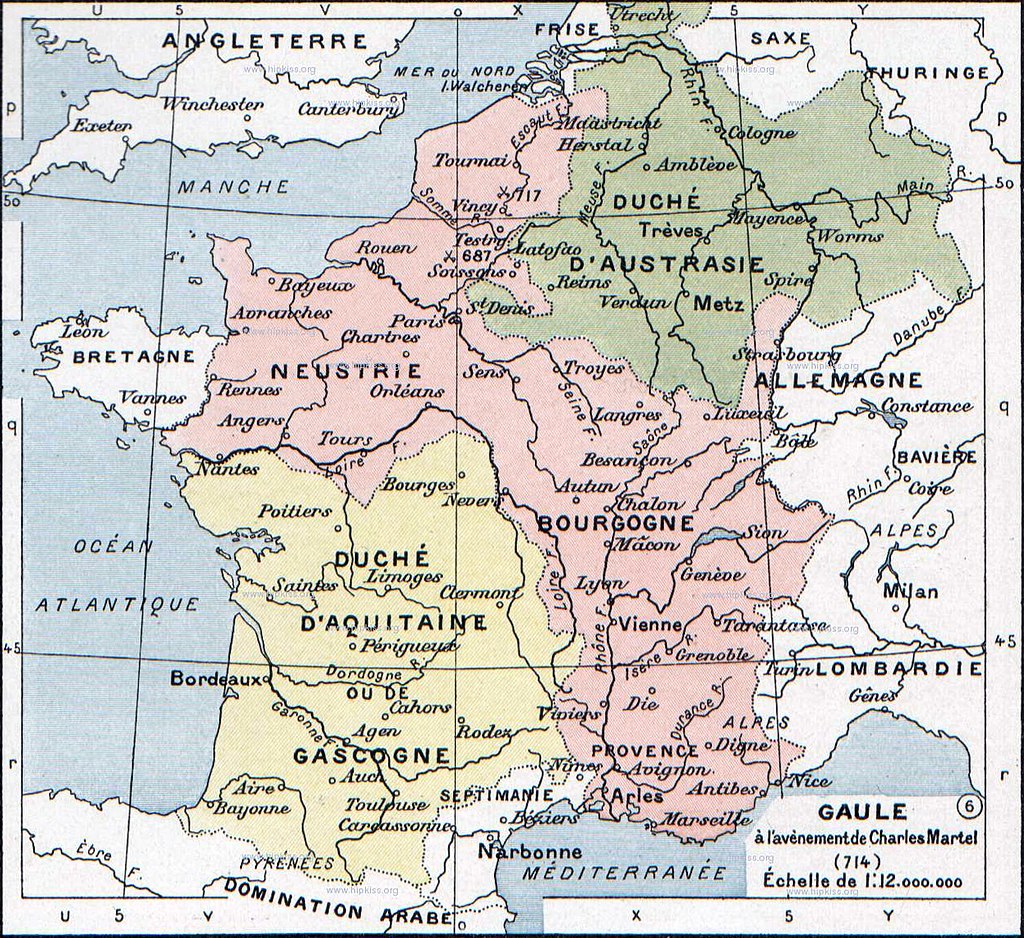 Χάρτης των φραγκικών βασιλείων
Στο Βορρά και στην Ανατολή κυριαρχούν οι Φράγκοι
Στο Νότο κυριαρχεί ο ρωμαϊκός πολιτισμός
Οι διαδοχικές διανομές οδηγούν στη διαμόρφωση νέων ιδιαιτεροτήτων
Η Νευστρία – ο χώρος
Βορράς, μεταξύ των ποταμών Σχέλδη και Λίγηρα
Κυριαρχούν οι Σάλιοι Φράγκοι
Πυκνή εγκατάσταση στις όχθες του Σομ και προς τα δάση γαιάνθρακα του Βορρά, γύρω από το Σηκουάνα
Νεκροπόλεις: σε ορισμένες περιπτώσεις έχουν βρεθεί μέχρι και 4.000 τάφοι
Γλωσσικό σύνορο μεταξύ ρωμανοφώνων και γερμανοφώνων (Φλαμανδών)
Ο Σάλιος Νόμος (505 – 511)
Ποινικός κώδικας με 65 τίτλους, γραμμένος στα λατινικά, με ορισμένα σχόλια στα φραγκικά
Σημασία οικογενειακής αλληλεγγύης
Κληρονομικές συνήθειες
Δικονομία
Διαδικασία εξέτασης μαρτύρων 
Επιβολή ποινής
Πώς γίνεται η δίκη
Ο κατηγορούμενος ορκίζεται μπροστά σε μάρτυρες που ρποτείνει ο ίδιος ότι είναι αθώος
Αν δεν αποδειχτεί η αθωότητά του, υφίσταται δοκιμασίες: ο κατηγορούμενος έπρεπε να πιάσει με το χέρι του πυρωμένο σίδερο ή να το βουτήξει σε καυτό νερό
Ορδαλίες: ανακρίσεις με τη χρήση βασανιστηρίων, που έχουν τις ρίζες τους στο Σάλιο Νόμο και εξακολούθησαν να υφίστανται σε όλη τη διάρκεια του Μεσαίωνα
Η Νευστρία – εθνοφυλετική σύνθεση
Όχθες Σηκουάνα: μεικτές κοινότητες Φράγκων  και αυτοχθόνων
Βρετάνη (προς τα δυτικά): αρμονικές σχέσεις μεταξύ Φράγκων και Βρετόνων 
Οι Κέλτες (Γαλάτες) αποκαλούνται Ρωμαίοι
Στο Νότο, οι ρωμαϊκές επιδράσεις είναι πιο έντονες
Η Αυστρασία
Ανατολικά: ρωμαϊκές περιοχές του Βελγίου, περιοχή Σηκουάνα, δυο επαρχίες της Ρηνανίας
Κύριες πόλεις: Ρενς, Κολωνία
Φράγκοι, Αλαμανοί
Νησίδες Ρωμαίων στην κοιλάδα του Μοζέλα
Τρέβηροι (σημερινό Τριρ), Μετς
Μετά το 561, το Μετς αποκτά μεγαλύτερη σημασία από τους Τρεβήρους
Η Βουργουνδία
Νότια της Νευστρίας
Κατακτάται το 534
Αρχικά μοιράζεται
Ο βασιλιάς Γκοντράντο την ενοποιεί και μεταφέρει την πρωτεύουσά του στο Σαλόν – συρ Σον
Κυριαρχεί ο ρωμαϊκός πολιτισμός
Η Ακουϊτανία
Βρίσκεται νοτιοδυτικά προς την Ισπανία
Οι Φράγκοι, μετά τη νίκη τους επί των Βησιγότθων, εγκαθιστούν φρουρές νότια από τον ποταμό Λίγηρα
Συμμαχούν με τις αριστοκρατικές οικογένειες και τις στηρίζουν στη διακυβέρνηση των πόλεων
Στα μέλη των ίδιων οικογενειών στηρίζεται και η εκκλησιαστική διοίκηση
Η Ακουϊτανία - Οικονομία
Αναπτυγμένη αστική ζωή
Στις πόλεις διεξάγεται εμπόριο με εμπόρους της Ανατολής (Σύρους και Εβραίους)
Μεγάλες γαιοκτησίες (ρωμαϊκό κατάλοιπο)
Στρώμα μικρών ελεύθερων καλλιεργητών
Πολιτισμικές σχέσεις Βορρά - Νότου
Η καλλιεργημένη αριστοκρατία του Νότου επηρεάζει το Βορρά
Μετακίνηση λογίων στις αυλές του Βορρά (νομομαθής Κέλσος στην αυλή του Γκοντράντου)
Μετακίνηση κληρικών στην υπηρεσία των επισκόπων (Αρέδιος – Τρέβηροι)
Καλλιτέχνες από το Νότο δουλεύουν στις εκκλησίες του Παρισιού, του Αγίου Διονυσίου και της Ρενς
Συγχώνευση λαών και πολιτισμών
Ορθοδοξία: κύριος λόγος συγχώνευσης των Φράγκων με τους ρωμαιογαλατικούς πληθυσμούς (Ισπανία: ο αρειανισμός των Βησιγότθων εμπόδισε την αντίστοιχη διαδικασία)
Συμμαχία ρωμαϊκής αριστοκρατίας με φραγκική μοναρχία
Μεικτοί γάμοι
Βασιλείς συγγράφουν ποιήματα στα λατινικά/ συμμετέχουν σε θεολογικές συζητήσεις στα λατινικά
Ο Χιλδέριχος επιχείρησε να εναρμονίσει τη λατινική ορθογραφία με την προφορά
Συγχώνευση λαών και πολιτισμών (2)
Η σύγκλιση εμπλουτίζει το γερμανικό πολιτισμό και μεταβάλλει το ρωμαϊκό
Η καθομιλούμενη γλώσσα απομακρύνεται από τα λατινικά και εμφανίζονται τα σπέρματα των ρωμανικών γλωσσών
Συνυπάρχουν συμβολισμοί και τελετουργίες της γερμανικής δικαιοσύνης με το γραπτό ρωμαϊκό δίκαιο
Επιβίωση του παγανισμού στα λαϊκά στρώματα, παρά την αντίδραση της Εκκλησίας
Παιδεία και αριστοκρατικές οικογένειες
Η εκπαίδευση κατέχει σημαντική θέση στη σταδιοδρομία των νεαρών αριστοκρατών
Οι Μεροβίγγειοι βασιλείς την ευνοούν
Οι νεαροί αριστοκράτες καλούνται στη βασιλική αυλή για να προσφέρουν στρατιωτικές και διοικητικές υπηρεσίες και για να εγγυηθούν την πίστη των οικογενειών τους
Η εκκλησία
5ος αι. : Περίοδος ταραχών
511 – 603: Συγκαλούνται περίπου 50 σύνοδοι/ μεταρρυθμίσεις που θα καθορίσουν την εκκλησιαστική ζωή σε όλη τη διάρκεια του Μεσαίωνα
Επίσκοποι: προέρχονται από την αριστοκρατία
Στην ιεραρχία βρίσκονται κάτω από τον κόμη
Αρχιδιάκονος: βοηθά το έργο του επισκόπου
Ρόλος και αρμοδιότητες του επισκόπου
Αντικαθιστά τον κόμη στη διαχείριση της πόλης
Βοηθά τα φτωχά στρώματα με έργα ευποιίας (νοσοκομεία, εκκλησίες, μοναστήρια)
Παρεμβαίνει στο σχεδιασμό της πόλης και στη διαμόρφωση της υπαίθρου
Φήλιξ της Νάντης: εγγειοβελτιωτικά έργα για τις πλημμύρες του Λίγηρα
Ντιντιέ του Βερντέν: δίνει χρηματικά ποσά στο ποίμνιο, για να ανταπεξέλθει στις φορολογικές του υποχρεώσεις
Γρηγόριος της Τουρ: παρεμβαίνει για να περιορίσει τις αυθαιρεσίες των βασιλικών αξιωματούχων
Από που προέρχονται τα εισοδήματά τους
Από την προσωπική τους περιουσία
Από δωρεές αριστοκρατών και βασιλέων
Διαχείριση επισκοπικών εισοδημάτων: κύρια μέριμνα των επισκόπων
Μόνιμη πηγή διένεξης ανάμεσα σε επισκόπους και κρατικούς αξιωματούχους
Επίσκοποι και κατώτερος κλήρος
Ο επίσκοπος ασκεί δικαιοδοσία στους κληρικούς της πόλης και της υπαίθρου
Φροντίζει για: μορφωτικό επίπεδο, καθημερινή ζωή, τήρηση του όρκου της αγαμίας
Πολλαπλασιάζονται οι ενορίες της υπαίθρου
Μεγάλοι γαιοκτήμονες ιδρύουν ιδιωτικές εκκλησίες που επιλέγουν μόνες τους τους κληρικούς τους παρά τις αποφάσεις των συνόδων
Ένα από τα μεγαλύτερα εκκλησιαστικά προβλήματα του Μεσαίωνα
Η διαπάλη ανάμεσα στην εκκλησία και τον παγανισμό
Ο παγανισμός παραμένει ισχυρός
Ο κλήρος προσπαθεί να εξασφαλίσει στο ποίμνιο ικανοποιητική θρησκευτική παιδεία
Δημόσια εξουσία: καταστρέφει είδωλα και τόπους λατρείας
Λειτουργία, κήρυγμα (Βίβλος, βίοι Αγίων)
Ανθεί η λατρεία των λειψάνων
Η ζωή των κληρικών δεν διαφέρει από των λαϊκών
Άνθιση του μοναχισμού: μέχρι τα τέλη του 6ου αι. ιδρύονται περί τα 200 μοναστήρια
Το φραγκικό βασίλειο κατά τον 7ο και στις αρχές του 8ου αι.
613: άνοδος στο θρόνο του Κλωτάριου Β`
639: θάνατος Δαγοβέρτου
Περίοδος πολιτικής σταθερότητας
Οι βασιλείς ασκούν την εξουσία τους στα «3 βασίλεια» (tria regna) που το καθένα παρουσιάζει τις δικές του ιδιομορφίες
Η Νευστρία (2)
Παρίσι (πρωτεύουσα και τόπος ταφής του Κλόβη)
Χώρα των Φράγκων: γρήγορη συγχώνευση Φράγκων και Ρωμαίων
Φραγκικοί φορολογικοί θεσμοί, βασιλικές κατοικίες, μεγάλες επισκοπές
Μεγάλα λιμάνια, παραποτάμιοι κόμβοι
Χώρα επικοινωνίας με τη Βρεττανία
639: «Βασίλειο των Φράγκων»
Η Νευστρία (2) – Το πεδίο της συνείδησης
Οι κάτοικοι βόρεια του Λίγηρα αισθάνονται «Φράγκοι»
Υπηρετούν στο στρατό (exercitus Francorum)
Αποκτούν ένα είδος «εθνικής συνείδησης»
Θεωρούν ότι έχουν εκδιώξει τους Ρωμαίους νότια του Λίγηρα/ στην πραγματικότητα, μετά από 2 αιώνες συμβίωσης, έχουν συγχωνευτεί
Μιλούν ρωμανική γλώσσα
ΔΕΝ αισθάνονται Γερμανοί/ επινοούν διαφορετική καταγωγή
Νευστρία: πρώτο πολιτικό κύτταρο της Γαλλίας
Η Αυστρασία (2)
Χώρα της γερμανικής αριστοκρατίας
Ο Κλωτάριος Β` αποσπά τις περιοχές της Ωβέρνης, της Προβηγκίας και της Καμπανίας
Ο γιός του, Δαγοβέρτος, γίνεται βασιλιάς σε ηλικία 10 ετών, υπό την κηδεμονία του επισκόπου του Μετς, Αρνούλ και του μαγιορδόμου Πιπίνου
625: ο Δαγοβέρτος διεκδικεί τα χαμένα εδάφη
629: θάνατος Κλωτάριου Β`
Η Αυστρασία (2) - συνέχεια
Ο Δαγοβέρτος συμμαχεί με τον Πιπίνο για να επεκτείνει την εξουσία του σε Νευστρία και Βουργουνδία
Εγκαθιστά μαγιορδόμο της εμπιστοσύνης του (τον Αήγα) στη Νευστρία
Παραχωρεί στρατιωτικές εξουσίες στη βουργουνδική αριστοκρατία
Ο βουργουνδικός στρατός (exercitus Burgundiorum) γίνεται βασικός πυλώνας της εξουσίας του
Ο βασιλιάς της Νευστρίας Σαριμπέρτος περιορίζεται στην Τουλούζη
Πεθαίνει και δεν προφταίνει να ανατρέψει το Δαγοβέρτο
Η Αυστρασία (3) - νομοθεσία
Συντάσσεται ο νόμος των «Ριπουαρίων»
Προσαρμόζει τα στοιχεία του «φραγκικού νόμου» στη νέα πραγματικότητα
Τα συνδυάζει με το κανονικό και το βουργουνδικό δίκαιο
Τα άλλα βασίλεια - περιοχές
Βουργουνδία: ρωμαϊκές πόλεις (Ωτέν, Λυών, Βιέννη, Αρλ)/ υπό τη διοίκηση μαγιορδόμου/ 629: υποτάσσεται στο Δαγοβέρτο
Ακουϊτανία: μοιράζεται σε Νευστρία – Αυστρασία/ οι φράγκοι βασιλείς αντιπροσωπεύονται κυρίως από επισκόπους/ αίσθημα ιδιαιτερότητας των κατοίκων/ ορεσίβειοι Βάσκοι – Γασκόνοι
Βρετόνοι της Αρμορίκης: μικρές επικράτειες Δομνοναίου, Κορνουάλης και Μπροκ/ οι Φράγκοι χτίζουν σειρά από φρούρια στα σύνορα
Βορράς: Φρίσιοι ειδωλολάτρες/ προσηλυτίζονται από το Μάαστριχτ/ ο άγιος Άμαντος φτάνει μέχρι την Ουτρέχτη
Τα άλλα βασίλεια – περιοχές (2)
Δουκάτο των Αλαμανών: υπό τον έλεγχο των Φράγκων/ «Pactus legis Alamanorum»: νομική κωδικοποίηση που εκδόθηκε από φραγκική συνέλευση/ ο Δαγοβέρτος το οριοθετεί και το οργανώνει στρατιωτικά σε εκατονταρχίες (centenae, huntari)
Θουριγγία: αμυντική ζώνη μεταξύ Φράγκων, Σλαύων και Αβάρων ανατολικά και Σαξώνων προς το Βορρά
627: ο Κλωτάριος Β` σταματά τους Σάξωνες και τους υποχρεώνει να πληρώνουν φόρο πεντακόσιες αγελάδες το χρόνο
Η Βαυαρία
Αυτόνομο δουκάτο
Συμμαχεί με τους Φράγκους επί Δαγοβέρτου εναντίον του ισχυρού εμπόρου Σάμο
Σάμο: συγκρότηση πριγκιπάτου Σλαύων Βενδών μεταξύ Θουριγγίας και Φρίουλι/ παρενοχλούν Φράγκους εμπόρους
Στη συμμαχία παίρνουν μέρος Λομβαρδοί και Αλαμανοί
Οι Βένδες ηττώνται στη Βοημία
Σφαγιάζονται πολλές χιλιάδες Βούλγαροι, εγκατεστημένοι στο Δούναβη, σπρωγμένοι από τους Αβάρους
Κοινωνική διαστρωμάτωση στα φραγκικά βασίλεια επί Μεροβιγγείων (1)
Η αριστοκρατία
Α) Στρατιωτική αριστοκρατία
Β) Βασιλικοί σύμβουλοι
Γ) Ανώτερος κλήρος
- Διαθέτουν μεγάλες γαιοκτησίες που καλλιεργούνται από δουλοπάροικους αγρότες/ κατοικούν σε οχυρωμένες αγρεπαύλεις
- Λεηλατούν τη γη των ελεύθερων χωρικών
- Οι ίδιοι οι χωρικοί ζητούν την «προστασία τους», με αντάλλαγμα αγγαρείες και μερίδιο από τα προϊόντα που παράγουν 
Πορεία προς τη φεουδαρχία - δουλοπαροικία
Κοινωνική διαστρωμάτωση (2)
2) Οι ελεύθεροι αγρότες
Ζουν οργανωμένα σε κοινότητες
Όλοι οι κάτοικοι ενός χωριού συγκροτούν μια κοινότητα – μάρκα
Ο καθένας τους έχει την αγροικία του και τμήμα οργωμένης γης για ατομική χρήση
Από κοινού εκμετάλλευση δασών, βοσκοτόπων και νερού (ανήκουν στη μάρκα)
Λαϊκές συνελεύσεις: λύνουν τα ζητήματα της κοινότητας, εκλέγουν τους αρχηγούς
Σε ορισμένα χωριά, οι λαϊκές συνελεύσεις επιλύουν δικαστικές διαμάχες
Κατάλοιπα πρωτόγονου κοινοτικού συστήματος
Πολιτική και διοίκηση
Φράγκοι βασιλείς: ζουν στο παλάτι (palatium, aula palatina, domus regia) με τη συνοδεία τους
Νευστρία, Αυστρασία: προτιμούν δασώδεις περιοχές
Έδρα του βασιλείου (sedes regni): συνήθως πρόκειται για πόλη
Έδρα της κυβέρνησης (villa): κατοικία του βασιλιά
Ο βασιλιάς, περισσότερο από την πόλη, αποτελεί το κέντρο στο οποίο συγκλίνουν η κοινωνία και η διοίκηση – κρατικός μηχανισμός
Οι μετακινούμενες «πρωτεύουσες»
680 – 690: οι βασιλείς επιλέγουν να οικοδομήσουν τα παλάτια τους περιοχές στα σύνορα των βασιλείων
Αιτίες: 
Α) Τα βασίλεια βρίσκονται υπό συνεχή διαμόρφωση
Β) Ορισμένες περιοχές εμφανίζουν κεντρόφυγες τάσεις
Οι βασιλείς προσπαθούν να προλαβαίνουν τα γεγονότα, να βρίσκονται στο κέντρο των εξελίξεων και να διασφαλίζουν την ενότητα και συνοχή των βασιλείων
Η συνοδεία του βασιλιά (nutritii, convivae)
Μόνιμα εγκατεστημένοι στο παλάτι (χώρος διοικητικής εκπαίδευσης)
Παλάτι: χώρος συγχώνευσης νεαρών αριστοκρατών: υπηρετούν στην τραπεζαρία, στους κοιτώνες και στους βασιλικούς στάβλους 
Βασιλικός ναός, θησαυροφυλάκιο κειμηλίων: υπηρετείται από κληρικούς
Η γραμματεία
Επικεφαλής: ο εισηγητής («ρεφερενδάριος»)
- Συντάσσει τα βασιλικά διπλώματα σε πάπυρο
- Διευθύνει τους γραφείς και τους γραμματείς
- Εποπτεύει τη σύνταξη βασιλικών πράξεων όπως τα διατάγματα (precepta) και οι δικαστικές αποφάσεις (judicia)
- Γνωρίζει λατινικά, μελετά τις πράξεις της ρωμαϊκής γραμματείας
- Τυπολόγια (τυπολόγιο Μαρκούλφου
Το θησαυροφυλάκιο
Διατηρεί τα πολύτιμα αντικείμενα και τα αποθέματα χρυσού
Επικεφαλής: ο θησαυροφύλακας (σημαντικό αξίωμα)
Νομισματοκοπεία: Λιμόζ, Σαλόν, Μασσαλία (για το χρυσό σόλιδο και το τριτημόριο)
Από πού τροφοδοτείται το θησαυροφυλάκιο
Φόροι (κυρίως έμμεσοι)
Τελωνεία (από το Νότο – Μασσαλία – έως τον Σων)
Δικαιώματα για τα ζώα, το χόρτο, τα αμάξια, τα διόδια
Μέρος από τα πρόστιμα που εισπράττει η κομητειακή διοίκηση (fredum)
Αποζημιώσεις ή δωρεές ξένων ηγεμόνων προς τους Φράγκους βασιλείς
Βασιλικές ιδιοκτησίες (fiscum): τις διαχειρίζονται επιστάτες (domestici) υπό την καθοδήγηση του μαγιορδόμου
Μαγιορδόμος: ανώτατος κρατικός αξιωματούχος, υπεύθυνος για τον ανεφοδιασμό και τη λειτουργία του βασιλικού οίκου
Αριστοκρατία και διοίκηση – εθνοφυλετική σύνθεση
Αριστοκράτες (optimates, proceres, primates, nobiles): μεικτή καταγωγή, ρωμαϊκή και γερμανική
Γερμανική αριστοκρατία: πλαισιώνει τον ηγεμόνα/ ένα τμήμα της ανήκει στο στενό κύκλο των εμπίστων του, μετά από όρκο (antrustiones)
Ρωμαϊκή αριστοκρατία: συγκεντρώνεται νότια του Λίγηρα/ χάνει τον παραδοσιακό της χαρακτήρα και συγχωνεύεται με τη γερμανική/ υιοθετεί τον τρόπο ζωής της
Αριστοκρατία και διοίκηση - αρμοδιότητες
Ασκεί διοίκηση σε:
- επαρχιακό επίπεδο
- κεντρικό επίπεδο/ παίρνει μέρος στο βασιλικό συμβούλιο
Επίσκοποι, αρχηγοί στρατού, διπλωμάτες, κόμητες (επικεφαλής επαρχιακής διοίκησης)
Κόμητες: επικεφαλής των διοικητικών υποδιαιρέσεων των βασιλείων
(Αντιστοιχούν στις ρωμαϊκές υποδιαιρέσεις των πολιτειών – civitates – και των χωρών – pagi)
Δομή της διοίκησης
Κόμης:
- Δικαστικές και φορολογικές αρμοδιότητες
- Προεδρεύει στις συνελεύσεις των ελεύθερων (mallus)
- Εποπτεύει τη στρατολόγησή τους
Βικάριος (vicarius)
Εκατόνταρχος (centenarius)
Δούκες: αξίωμα ρωμαϊκής προέλευσης/ διορίζονται από το βασιλιά και έχουν στρατιωτικές αρμοδιότητες
Πατρίκιοι, ρέκτορες
Αριστοκρατία και εκκλησία
Πολλοί παλατιανοί αξιωματούχοι περνούν από την κοσμική στην εκκλησιαστική διοίκηση
Ο επίσκοπος κατοικεί και εδρεύει στην πόλη
Αρμοδιότητες: εξωραϊσμός, άμυνα, ανεφοδιασμός
Υποκαθιστά τον κόμη
Υπερασπίζεται το ποίμνιο απέναντι στους φοροεισπράκτορες της διοίκησης
Απελευθερώνει δούλους και τους παίρνει στην υπηρεσία του
Ο μοναχισμός
Τέλη 6ου αι.: ο μοναχισμός περνάει κρίση:
- Οι μοναχοί εγκαταλείπουν τα μοναστήρια
- Παραβαίνουν τον όρκο αγνότητας
- Αγοράζουν την προστασία των ισχυρών
- Ο βασιλιάς τους υποχρεώνει να δεχτούν όσους πέφτουν στη δυσμένειά του (απώλεια αυτονομίας)
- Χαμηλό μορφωτικό επίπεδο
Οι μεταρρυθμίσεις του Κολουμβάνου
590: ο ιρλανδός ιεραπόστολος Κολουμβάνος (+615) φτάνει στη Γαλατία
Ιδρύει ερημητήρια και μοναστήρια
Ασκητική ζωή στις μονές
Χειρωνακτική εργασία
Εγκατάλειψη των εγκοσμίων
«Ιδιωτική μετάνοια»
Μελέτη της Βίβλου
Δεν ενθαρρύνει την ανάπτυξη των σπουδών
Συνέχιση της δράσης του και αντιμετώπισή του
Αντιμετωπίζει την εχθρότητα του επισκοπικού κατεστημένου
Ιδρύει μοναστήρια στις γερμανικές χώρες
Οργανώνεται ένα μοναστικό δίκτυο που συνδέει τις μονές Γαλατίας, Ιταλίας, Ιρλανδίας και Αγγλίας
Ο Κολουμβάνος επηρεάζεται από τον ανατολικό μοναχισμό: στροφή στη μεταφυσική διάσταση και στην αναζήτηση της σωτηρίας της ψυχής
Τα αποτελέσματα
Οι μονές μετατρέπονται σε σπουδαία οικονομικά κέντρα
Δωρεές από τους βασιλείς και την αριστοκρατία: παραποτάμια λιμάνια, χιλιάδες εκτάρια γης, αμπελώνες, εισοδήματα διοδίων, φορολογικά προνόμια
Ανταλλάγματα: κοινωνικές και πολιτικές λειτουργίες (συστηματικές αποστολές εκχριστιανισμού σε περιοχές βόρεια και ανατολικά του κράτους)
2ο μισό του 7ου αιώνα: εντείνονται οι ιεραποστολές